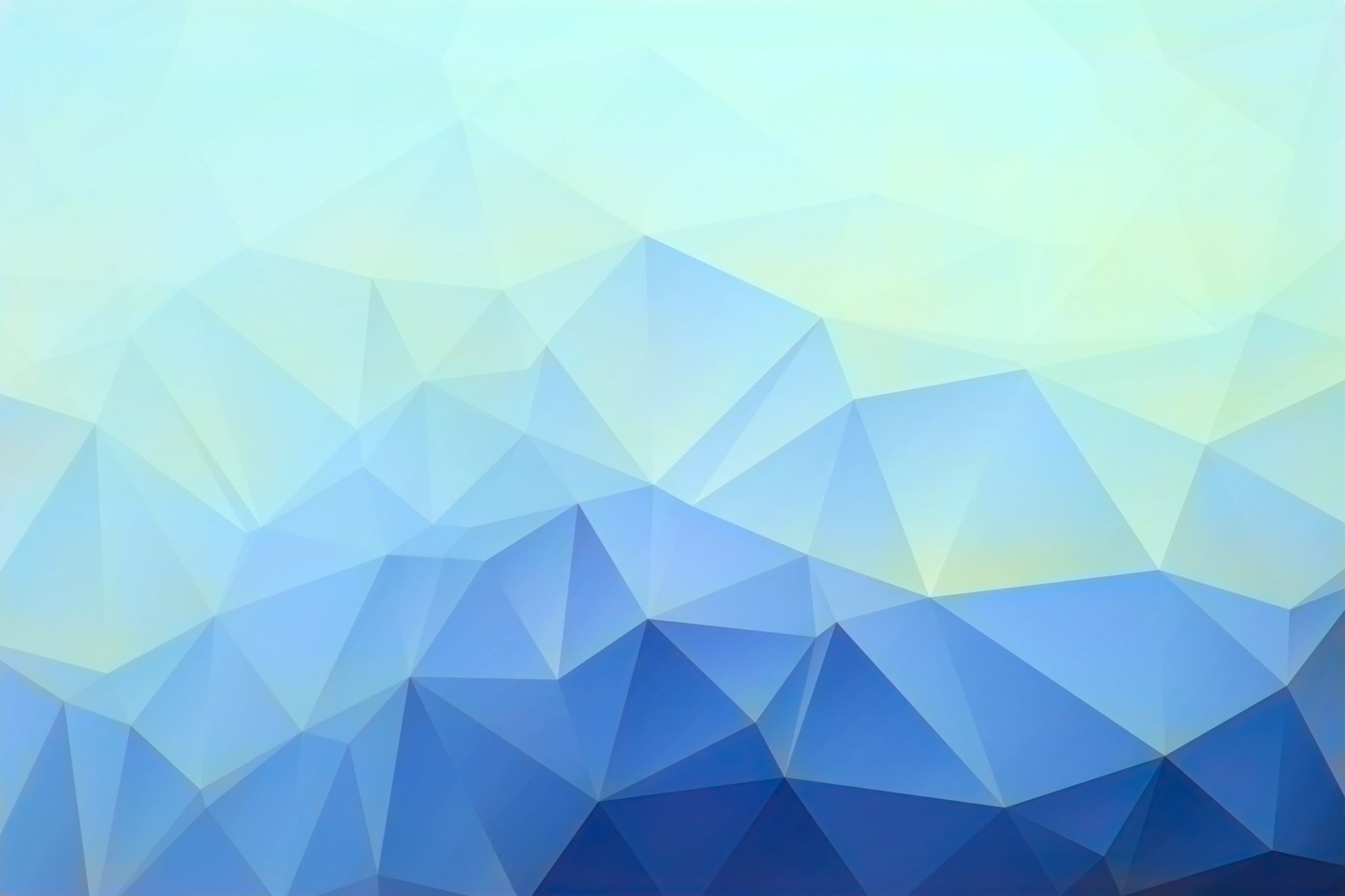 GroßlandschaftenÖsterreichs
Eigenschaften
Großlandschaften zeichnen sich aus durch...

Geographische Merkmale
Kulturelle Gegebenheiten
Landschaftliche Eigenheit
1(
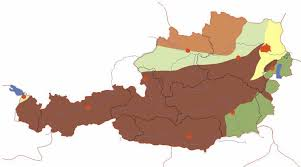 Granit- und Gneishochland
Alpen
Alpen- und Karpatenvorland
Wiener Becken
Vorland im Osten und im Südosten
Groß-landschaften
Alpen
Größte Großlandschaft
Bedecken 2/3 Österreichs
Vorarlberg – Wien
Alpen- und Karpatenvorland
Nördlich der Alpen
Ebenen und hügelige Landschaften
Viele Städte und Autobahnen
Granit- und Gneishochland
Im Norden
Ältestes Gebiet in Österreich
Viel Wald und Burgen
Wiener Becken
Teile von Wien, Gebiete nördlich und südlich von Wien
Fruchtbare Böden
Größter Ballungsraum Österreichs, wichtigster Wirtschaftsraum
Vorland im Osten und Südosten
Burgenland und Oststeiermark
Ebenen und hügelige Landschaft
Tiefster Punkt Österreichs
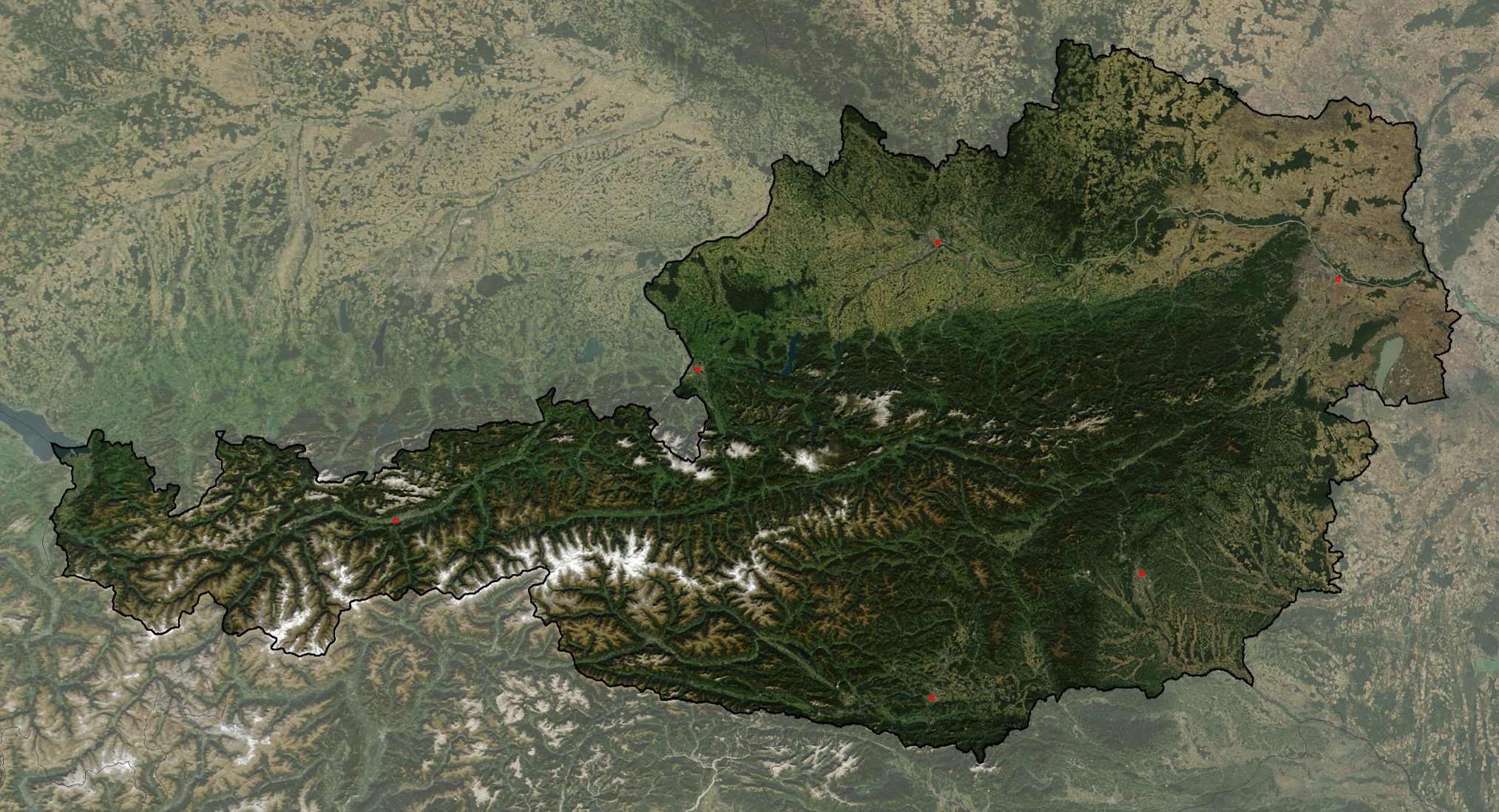 Quellen
https://nanopdf.com/download/document-5391_pdf , 09.10.2020
https://de.wikipedia.org/wiki/Datei:Austria_satellite_unannotated.jpg , 09.10.2020
https://helix.oebv.at/videothek/255738112 , 10.10.2020